Title of research poster in 55pt should not exceed two lines
Author Name, Author Name, Author Name, Author Name, Author Name
image
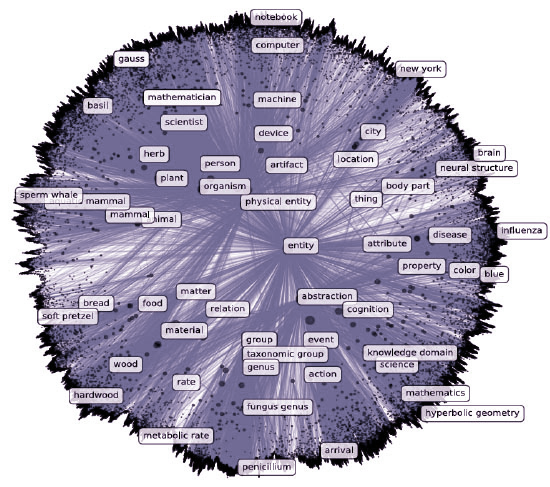 Headline in 34pt should not extend beyond 2-3 lines
Section header in 34pt font
Optional section descriptor in 21pt font
This section is an example of a paragraph.  When creating sections, regardless of whether you're putting in text or images, always try to align to the edges of the yellow guidelines. This poster canvas is broken into 3 columns, and aligning to the edges will make it much easier for viewers to differentiate sections and read information. The same is true of horizontal spaces between sections, try to space them equally and with a good amount of breathing room in between each.
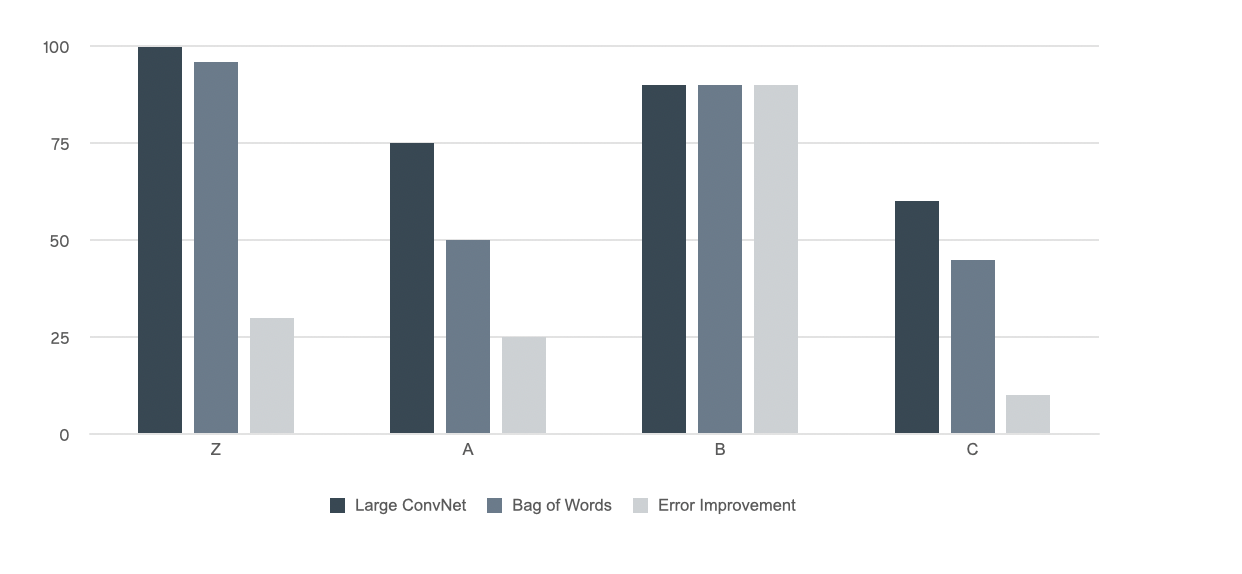 Bulleted list item
Bulleted list item
Bulleted list item
Bulleted list item
Bulleted list item
Bulleted list item
This section is an example of a paragraph.  When creating sections, regardless of whether you're putting in text or images, always try to align to the edges of the yellow guidelines. This poster canvas is broken into 3 columns, and aligning to the edges will make it much easier for viewers to differentiate sections and read information.
Optional caption for images, charts, and graphs
Section header in 34pt font
Section header in 34pt font
Optional section descriptor in 21pt font
Optional section descriptor in 21pt font
This section is an example of a paragraph.  When creating sections, regardless of whether you're putting in text or images, always try to align to the edges of the yellow guidelines. This poster canvas is broken into 3 columns, and aligning to the edges will make it much easier for viewers to differentiate sections and read information.
This section is an example of a paragraph.  When creating sections, regardless of whether you're putting in text or images, always try to align to the edges of the yellow guidelines.
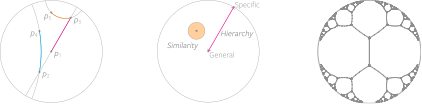 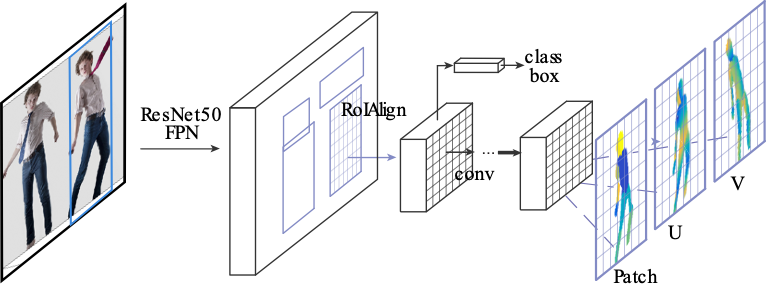 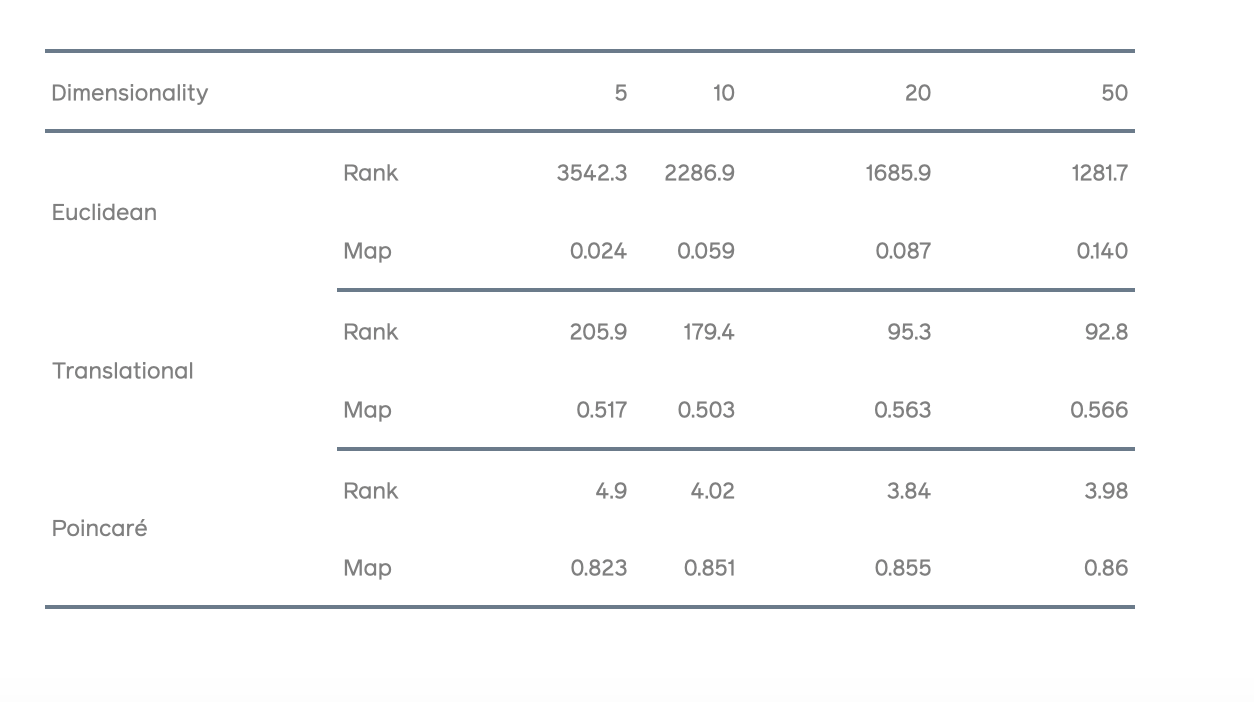 References
References in 14pt font 
Homer W Simpson (2013). “Donuts taste good.” In: IEEE 13th Internation Conference on Data Mining. IEEE, pp. 405-409
Marge Simpson (2010). “Blue hair looks nice.”. In: Nature communications 1, p. 622.
Bart Simpson (2013). “Hello”. In: IEEE Simpsons.
Marge Simpson et al. (2013). “Lorem Ipsum.” In: Advances in Neural Information Processing Systems 26. Ed. by Christopher J. C. Burges et al., pp. 27–29.
Optional caption for images, charts, and graphs